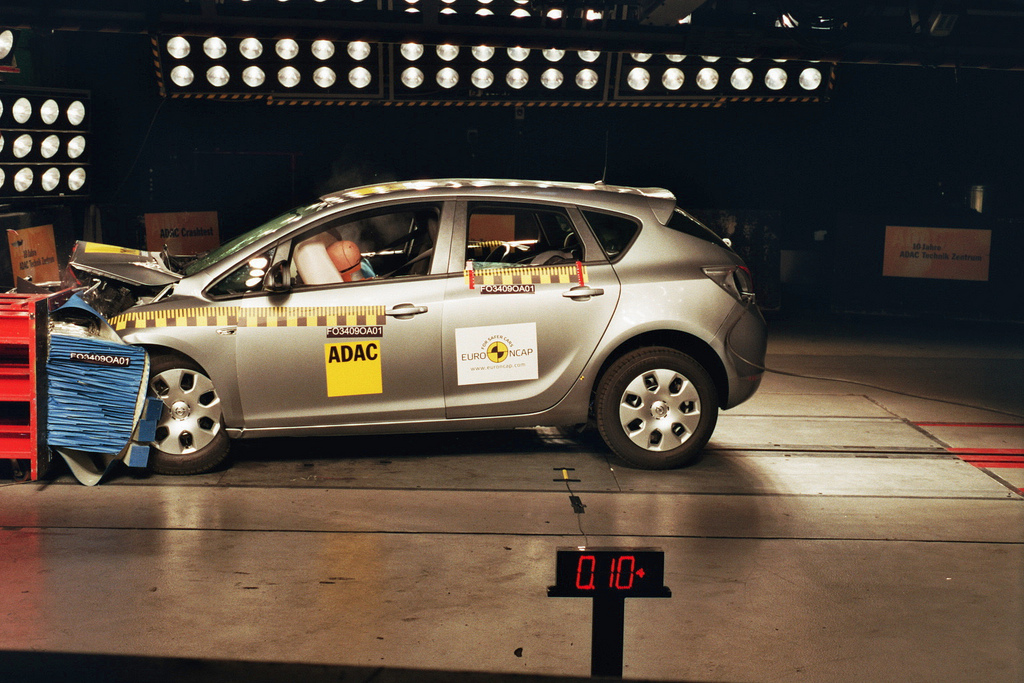 http://flic.kr/p/7iffKj
Software Testing
SWEBOK Knowledge Areas
Software Requirements
Software Design
Software Construction
Software Testing
Software Maintenance
Software Configuration Management
Software Engineering Management
Software Engineering Process
Software Engineering Models and Methods
Software Quality
Software Engineering Professional Practice
Software Engineering Economics
Computing Foundations
Mathematical Foundations
Engineering Foundations
Today’s topic
Can you create a bug-free software?
[Speaker Notes: In real software, there are hundred of lines so it is very difficult to create a program that is 100% bug free.]
Can you create a bug-free software?
For practical purposes, no!
Goal: Reduce the number of bugs
[Speaker Notes: In real software, there are hundred of lines so it is very difficult to create a program that is 100% bug free.]
Can you create a bug-free software? 









What can you do to discover bugs?
For practical purposes, no!
Goal: Reduce the number of bugs
[Speaker Notes: In real software, there are hundred of lines so it is very difficult to create a program that is 100% bug free.]
Can you create a bug-free software? 









What can you do to discover bugs?
For practical purposes, no!
Goal: Reduce the number of bugs
Most common ways in practice:
Software testing
Code reviews
[Speaker Notes: In real software, there are hundred of lines so it is very difficult to create a program that is 100% bug free.]
Testing-Related Terminology
Testing: Execute code to reveal defects
Given some input, does it produce expected output?
Does it behave as expected?

Test/Test Case: One execution of code that may expose bug

Test Suite: Set of test cases
Often used to group related tests
How do you completely test a program?
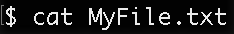 Think of simple example:
UNIX file operation
Takes file name as argument
Each character an 8-bit byte
How do you completely test a program?
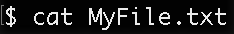 Think of simple example:
UNIX file operation
Takes file name as argument
Each character an 8-bit byte
Exhaustive Testing: Try all possible inputs
Can exhaustive testing be done in practice?
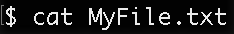 Can exhaustive testing be done in practice?
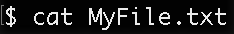 No!
How many tests cases to exhaustively test simple UNIX file command?
If you limit file name to 10 characters,there are 25610 different test cases
Even if you can run 1000 tests per second,it would still take over 1013 years!
Clearly, exhaustive testing not feasible…
[Speaker Notes: =((2^8)^10)/(1000*60*60*24*365)]
The Testing Problem:
How to choose set of test cases that reveals all errors?
Fundamental research problem
Essentially unsolvable in general case
Design Decisions for Tests
What subset of system to test?

How to choose test cases?
What subset of system to test?
larger subset
System testing: Test the complete system
Integration testing: Test groups of collaborating units
Unit testing: Test modules in isolation; smallest “units” of code
smaller subset
Unit versus Integration Testing
Problem: Definition of “unit” varies (class? method?)

Common distinctions:
Design Decisions for Tests
What subset of system to test?

How to choose test cases?
Common ways to choose test cases
Black-box testing
White-box testing
Regression testing
Black-Box Testing
Choose based on module’s possible inputs and outputs (i.e., its interface)

Do not use internal code

Often test boundary cases
Example: Values at 0, 1, and -1 (around the zero boundary)
White-Box Testing
Uses internal logic to choose tests

Different levels of code coverage
Example: Cover all statements

Aka glass box testing, clear box testing
Regression Testing
Prevent working code regressing to broken state

Tests code to detect breakage
Run frequently or at regular intervals

Might include tests that reveal bugs found in wild
Circumstances that caused bug may cause it to recur!

May include black-box or white-box tests
More testing techniques
Test-Driven Development
Acceptance Testing
Functional Testing
…
Summary
Testing terminology
The Testing Problem
Unit, integration, and system testing
Black-box, white-box, and regression testing
Appendix
QUIZ!
Imagine you are given a compiled application to test. Which of the following would be the correct tests to use?
Option 1: Blackbox and Unit Testing
Option 2: Whitebox and Integration Testing
Option 3: Blackbox and Integration Testing
Option 4: Whitebox and Unit Testing

True or False? Exhaustive testing generally results in small set of test cases for small programs.
John wants to be able to quickly test individual subcomponents in his grade management system. Which testing should he use to accomplish the task at hand?
Option 1: Integration Testing
Option 2: System Testing
Option 3: Unit Testing
Option 4: None of the above

Which of the following about Unit testing is NOT correct?
Option 1: In memory
Option 2: Deterministic
Option 3: Involves the network I/O
Option 4: Tests one property
What type of testing were you doing when you wrote tests for your model classes?
Option 1: Integration Testing
Option 2: System Testing
Option 3: Unit Testing
Option 4: None of the above
Answers
Option 3: Blackbox and Integration Testing
False; Even for small programs, test cases can be large. Refer to file operation example
Option 3: Unit Testing
Option 3: Involves the network I/O
Option 3: Unit Testing